Иновации по време на криза
Насочващи въпроси
Каква беше последната криза засегнала вашата организация или каква криза би могла да ви засегне? 
Ако вашият проект е бил засегнат от криза (напр COVID-19), как я преодляхте? Какви бяха процесите, които ви помогнаха да се справите с тази криза?
Какво работи добре и какво бихте променили във вашата организация свързано с принципите за въвеждане на иновации? Вземете предвид принципите, посочени на следващите слайдове.  
Какви действия предприехте спрямо тези принципи? 
Какво бихте направили в бъдеще, за да изполвате по-оптимално тези принципи?
Моят проект:Иновации по време на криза
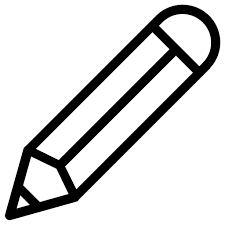 Реализация 
на ценностите
Какви действия предприехте спрямо този принцип?
Какво бихте направили в бъдеще, за да изполвате по-оптимално тези принципи?
…
…
…
…
…
…
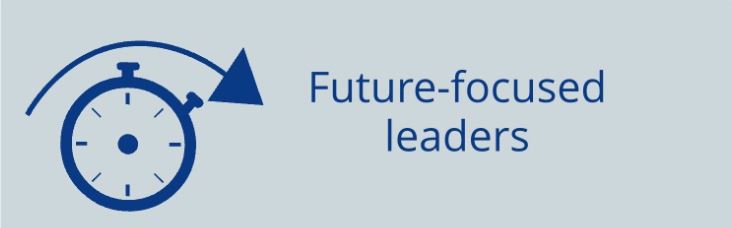 Лидери, 
ориентирани 
към бъдещето
Какви действия предприехте спрямо този принцип?
Какво бихте направили в бъдеще, за да изполвате по-оптимално тези принципи?
…
…
…
…
…
…
Моят проект:Иновации по време на криза
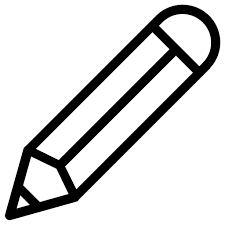 Стратегическа 
посока
Какви действия предприехте спрямо този принцип?
Какво бихте направили в бъдеще, за да изполвате по-оптимално тези принципи?
…
…
…
…
…
…
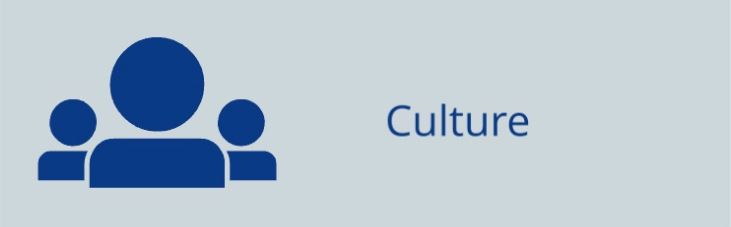 Култура
Какви действия предприехте спрямо този принцип?
Какво бихте направили в бъдеще, за да изполвате по-оптимално тези принципи?
…
…
…
…
…
…
Моят проект:Иновации по време на криза
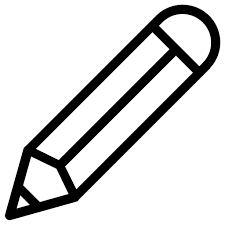 Задълбочено 
проучване
Какви действия предприехте спрямо този принцип?
Какво бихте направили в бъдеще, за да изполвате по-оптимално тези принципи?
…
…
…
…
…
…
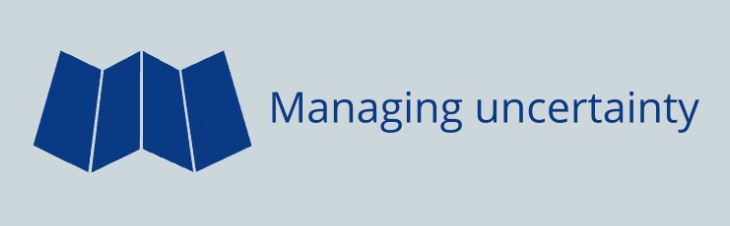 Управление на несигурнстта
Какви действия предприехте спрямо този принцип?
Какво бихте направили в бъдеще, за да изполвате по-оптимално тези принципи?
…
…
…
…
…
…
Моят проект:Иновации по време на криза
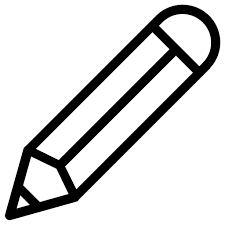 Адаптивни 
структури
Какви действия предприехте спрямо този принцип?
Какво бихте направили в бъдеще, за да изполвате по-оптимално тези принципи?
…
…
…
…
…
…
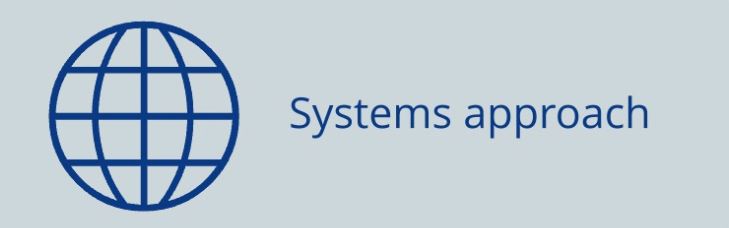 Систематичен 
подход
Какви действия предприехте спрямо този принцип?
Какво бихте направили в бъдеще, за да изполвате по-оптимално тези принципи?
…
…
…
…
…
…